Présentation du tourisme en France
Chapitre 8
Introduction
Problématique : Qu’est-ce qui explique le poids du tourisme en France ?
Plan
I Des atouts exceptionnels
II Un rôle économique essentiel
III des destinations et une offre touristique variées
I Des atouts exceptionnels
1/ Des paysages séduisants
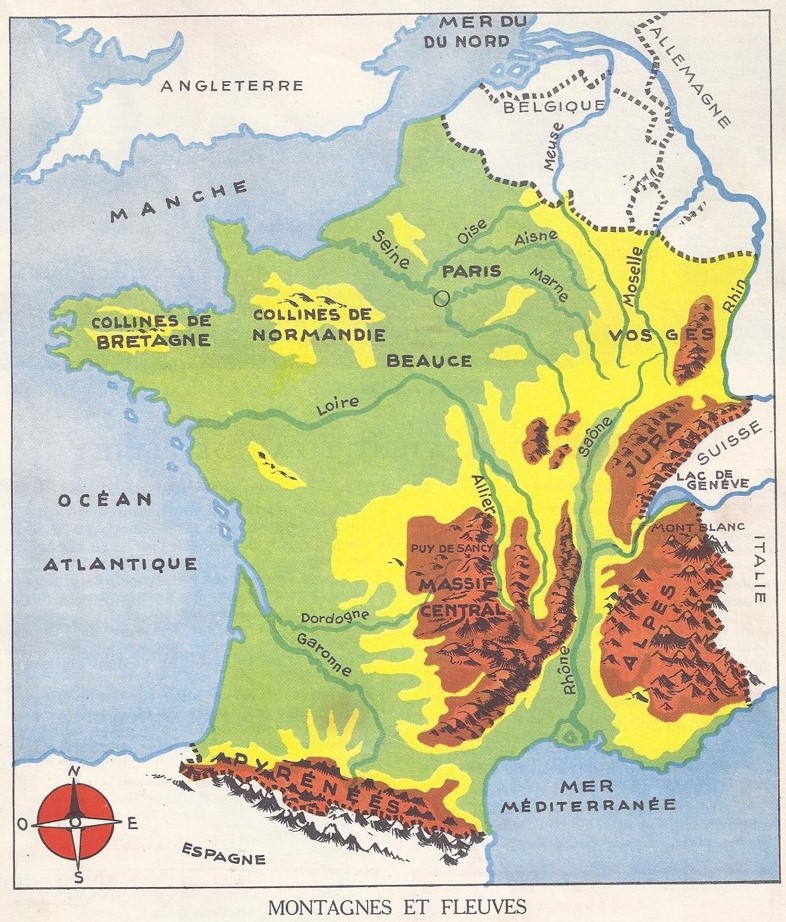 - Les hautes montagnes
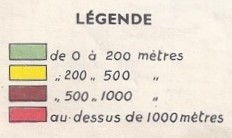 2
Serre Chevalier dans les Alpes
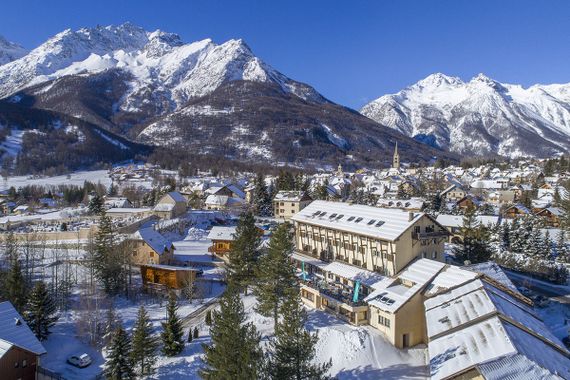 3
La Mongie dans les Pyrénées
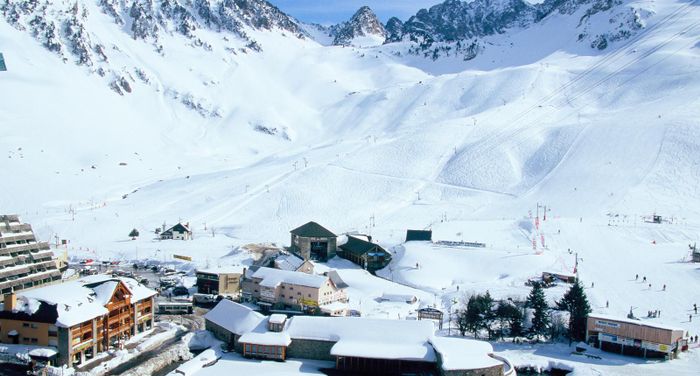 4
Les Rousses Jura
Le Lioran Massif Central
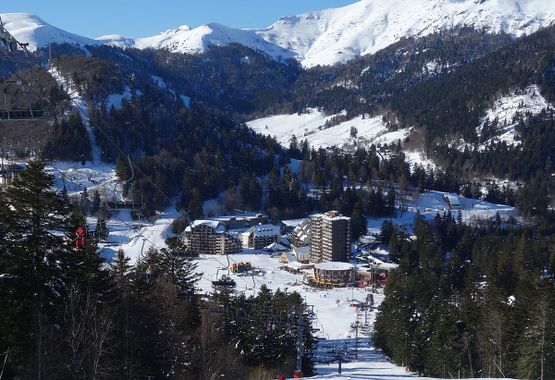 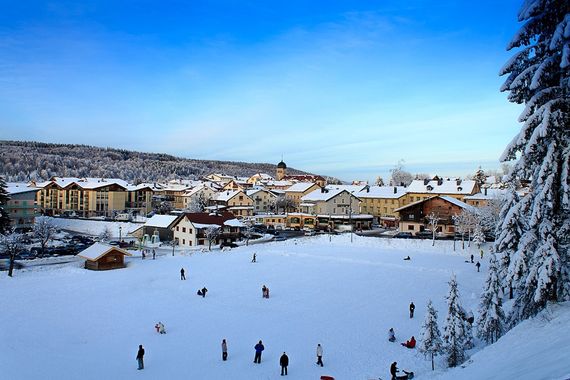 Les moyennes montagnes
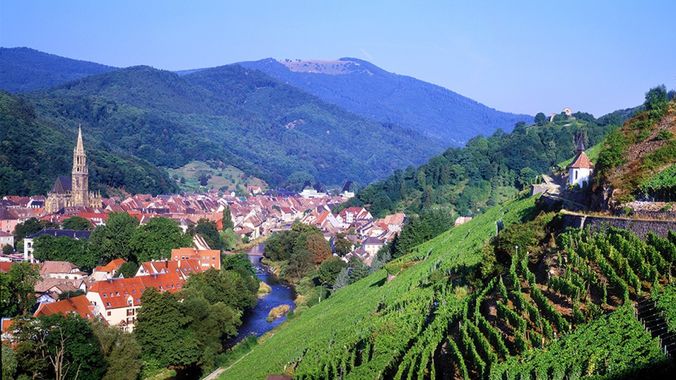 Bussang Les Vosges
5
Les gorges du Tarn
Les gorges du Verdon
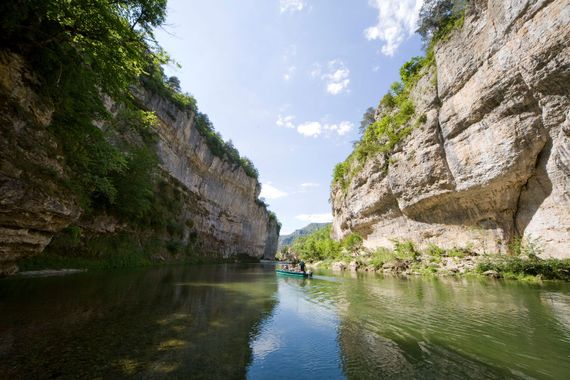 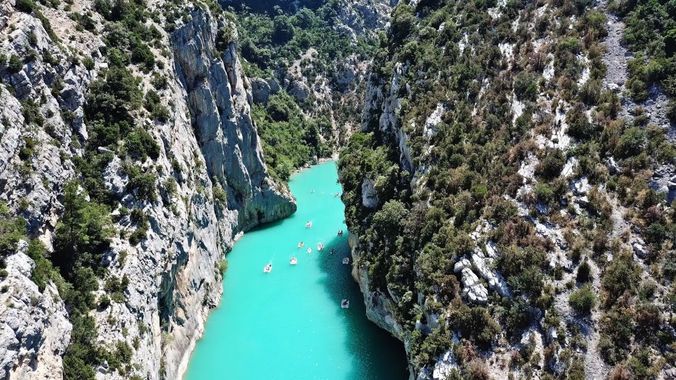 Les plateaux
Aven Armand (Lozère)
Gouffre de Padirac (Lot)
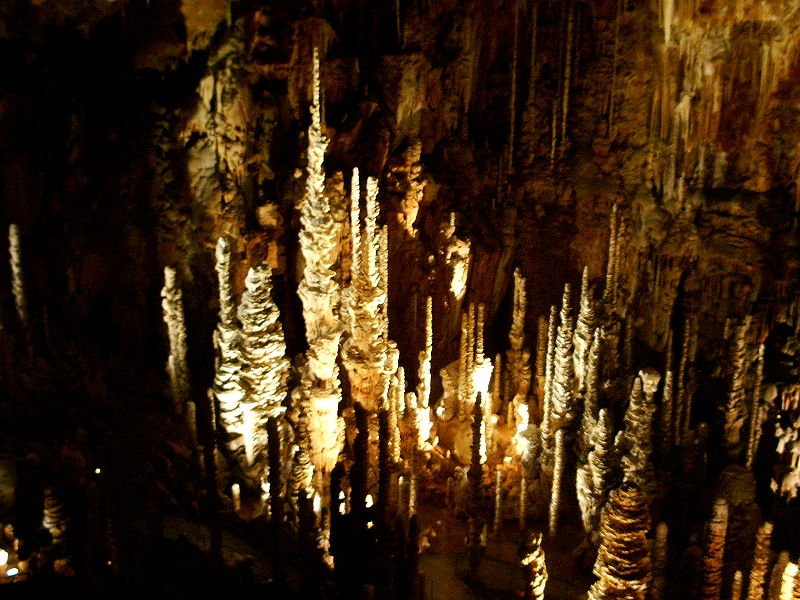 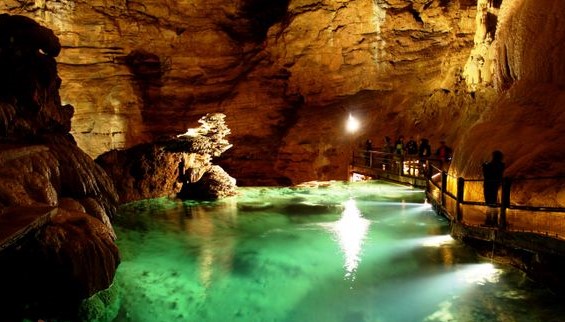 6
Plaine du Comtat Venaissin (Vaucluse)
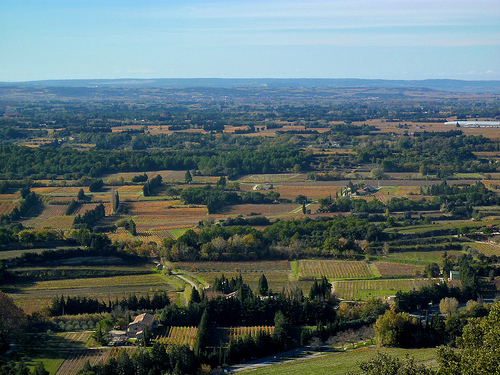 7
Falaises Pays de Caux (Normandie)
Côtes rocheuses (Bretagne)
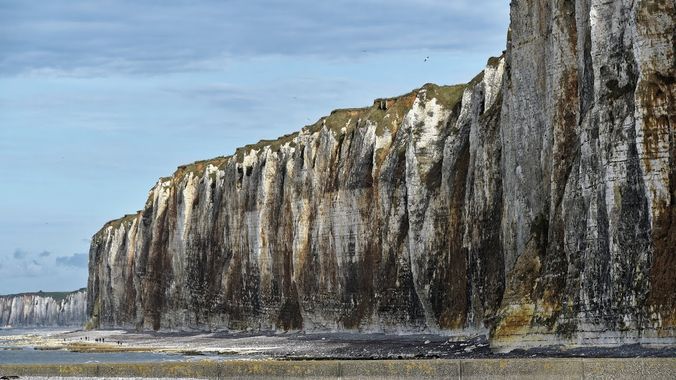 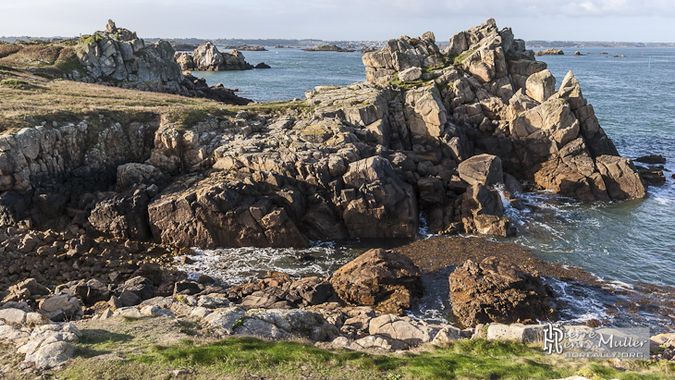 Les littoraux
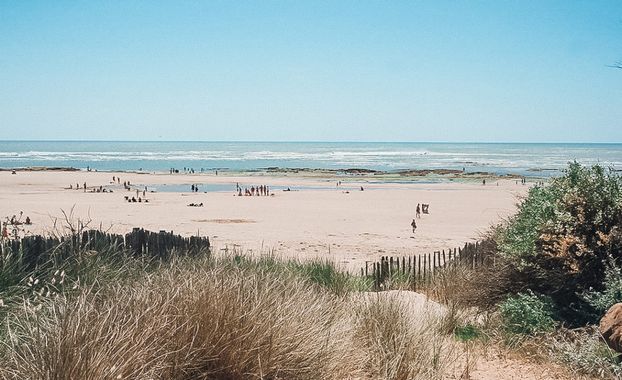 Une plage en Vendée
Côte marécageuse La Camargue
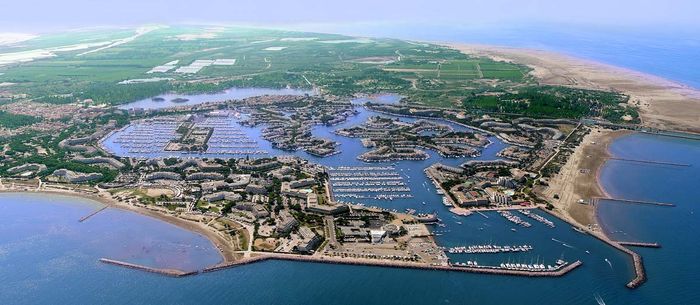 8
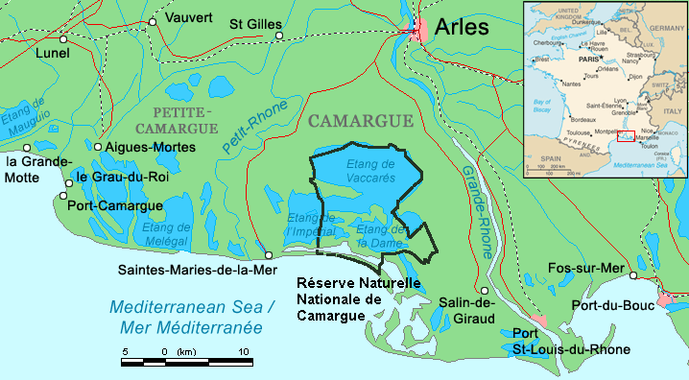 9
La végétation
Forêt des Landes
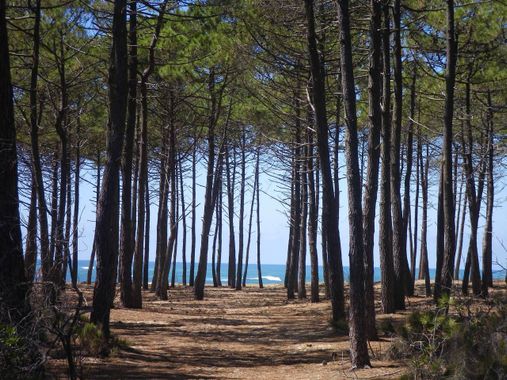 10
Végétation méditerranéenne
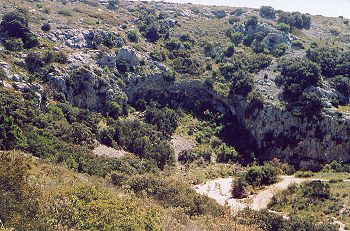 11
2/ Un remarquable patrimoine culturel
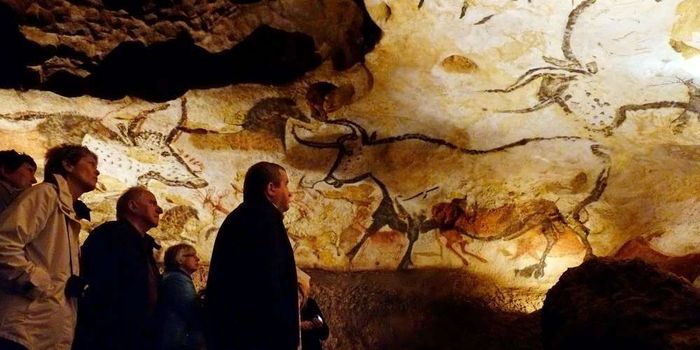 Grotte de Lascaux - Dordogne (Nouvelle Aquitaine)
12
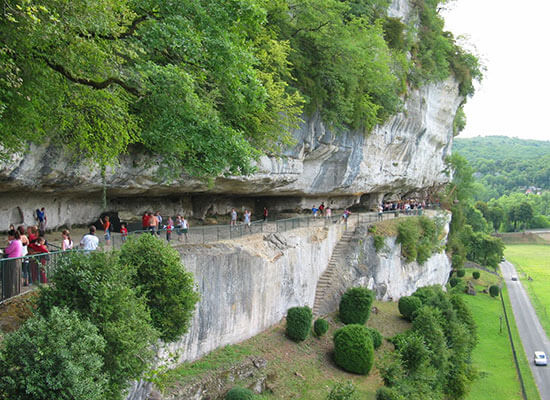 Grottes de la vallée de la Vézère - Dordogne (Nouvelle Aquitaine)
13
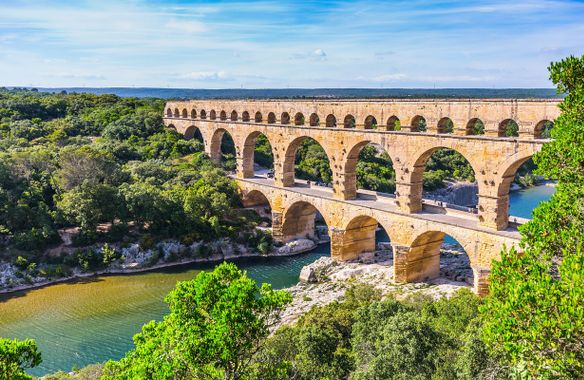 Pont du Gard (aqueduc romain) non loin de Nîmes
14
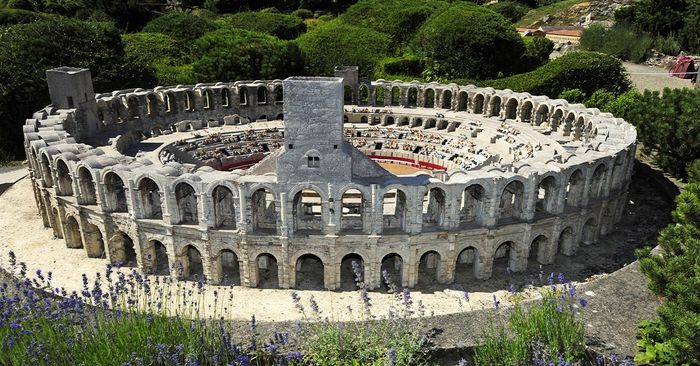 Arènes d’Arles (amphithéâtre romain pour combats de gladiateurs et de fauves) – construit entre 80 et 90 ap. J-C
15
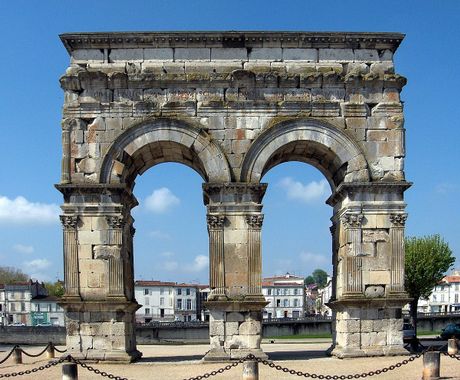 Il ne s'agit pas d'un arc de triomphe. Sa construction a été financée par un riche et illustre citoyen de Saintes, C. Julius Rufus.
Il s'agit d'un arc routier bâti à l’arrivée de la voie romaine Lyon - Saintes au niveau du pont romain sur la Charente. Il fut déplacé à vingt-huit mètres de son emplacement pour des travaux sur les quais de la Charente.
Arc de Germanicus an 18 ou 19 – 
Saintes (Charente-Maritime)
16
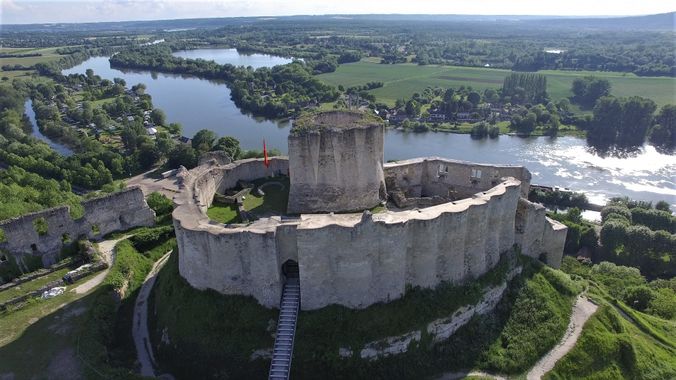 Château-Gaillard fin XIIe (Eure)
17
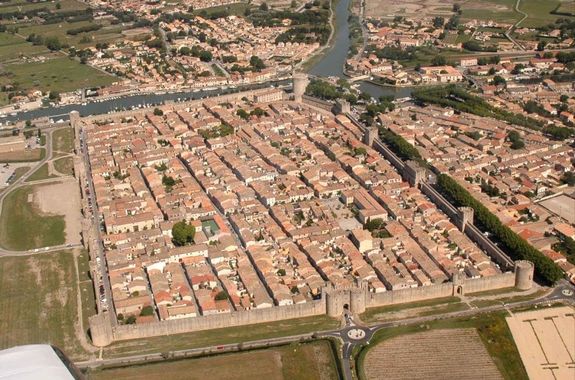 Cité fortifiée d’Aigues-Mortes XIIIe (Gard)
18
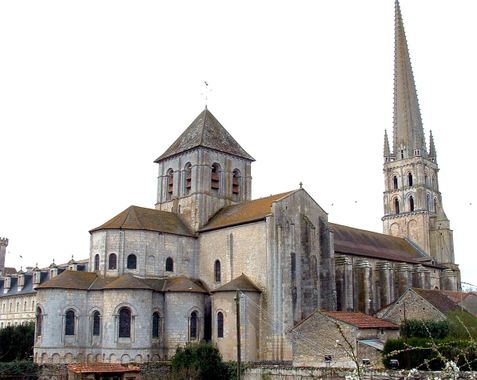 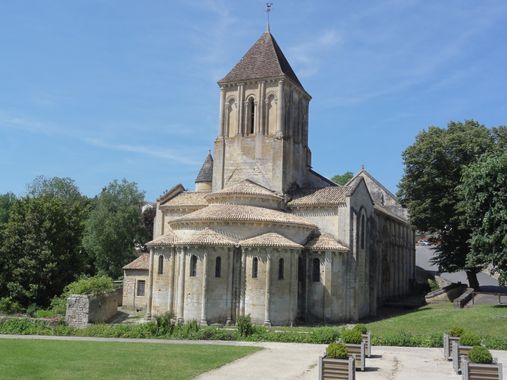 église Saint-Hilaire – Melle (79)
Abbatiale de Saint-Savin
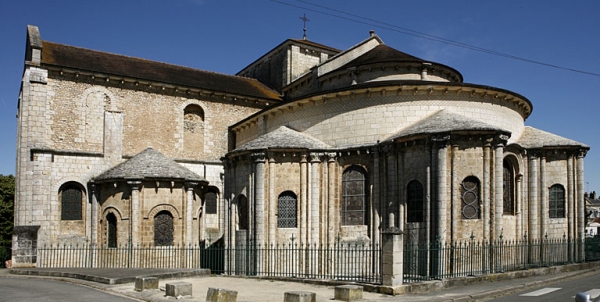 églises romanes du Poitou (XIe-XIIe)
église Saint-Hilaire-le-Grand
Poitiers
19
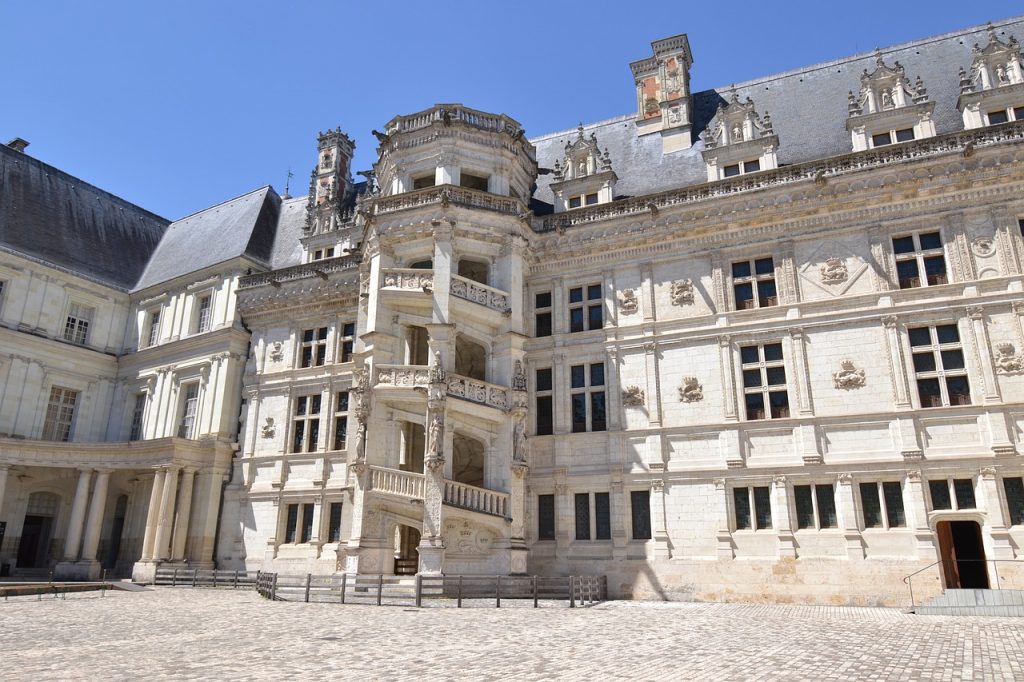 Château de Blois - Renaissance
20
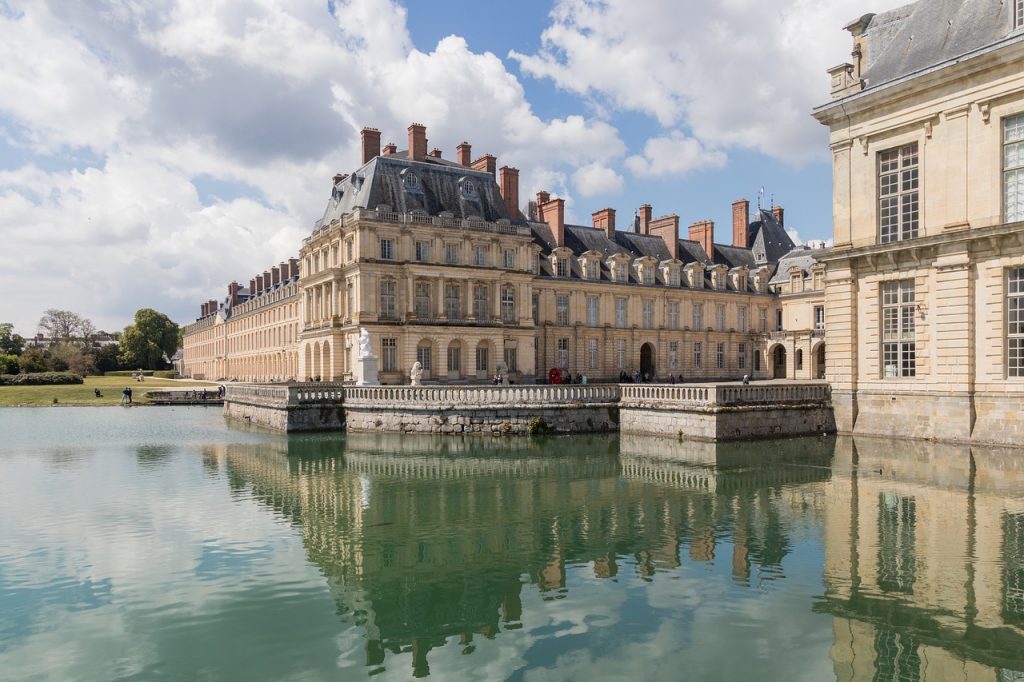 Château de Fontainebleau - styles Renaissance et classique
21
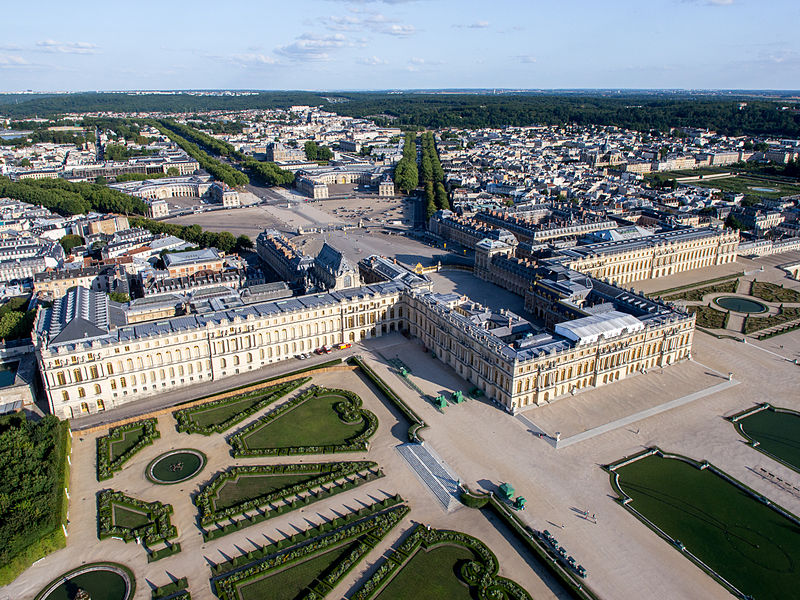 Château de Versailles – XVIIe
22
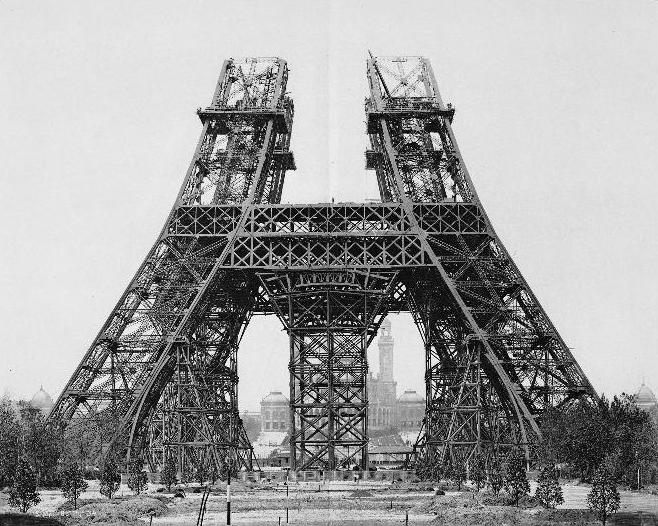 Construction de la Tour Eiffel 1887-1889
23
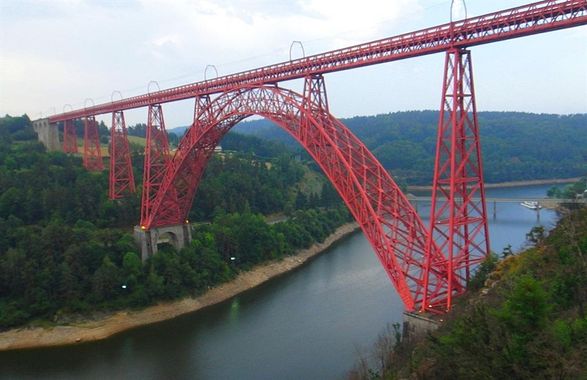 Viaduc ferroviaire de Garabit 1880-1884 - Cantal
24
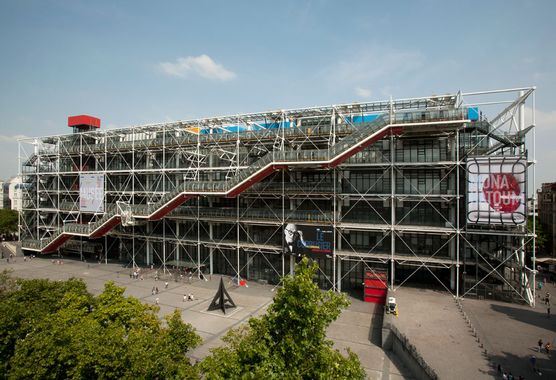 Centre Pompidou Paris – ouvert en 1977
25
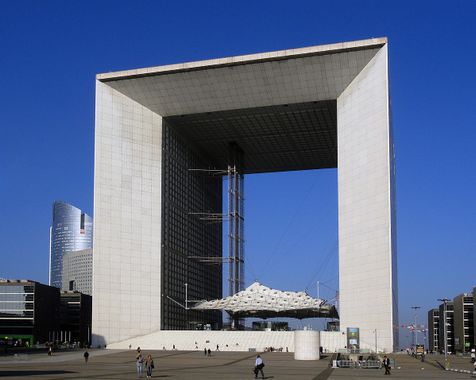 Arche de la Défense 1989
26
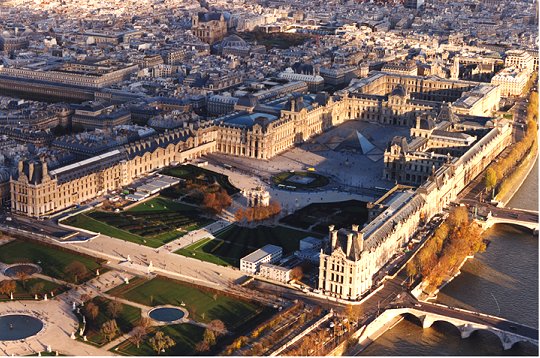 Le musée du Louvre et le jardin des Tuileries
27
Pratiques rituelles
Savoir-faire
Musiques et danses
Patrimoine immatériel
Jeux et pratiques sportives
Pratiques festives
Art du conte
28
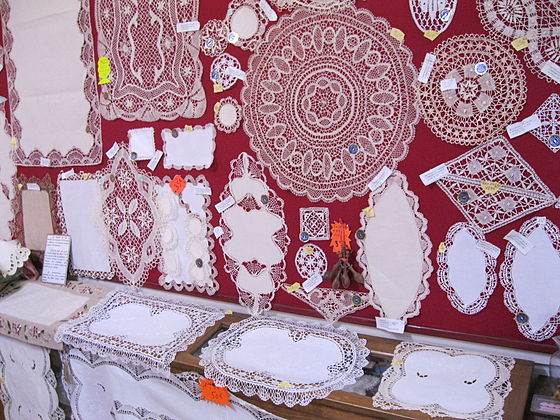 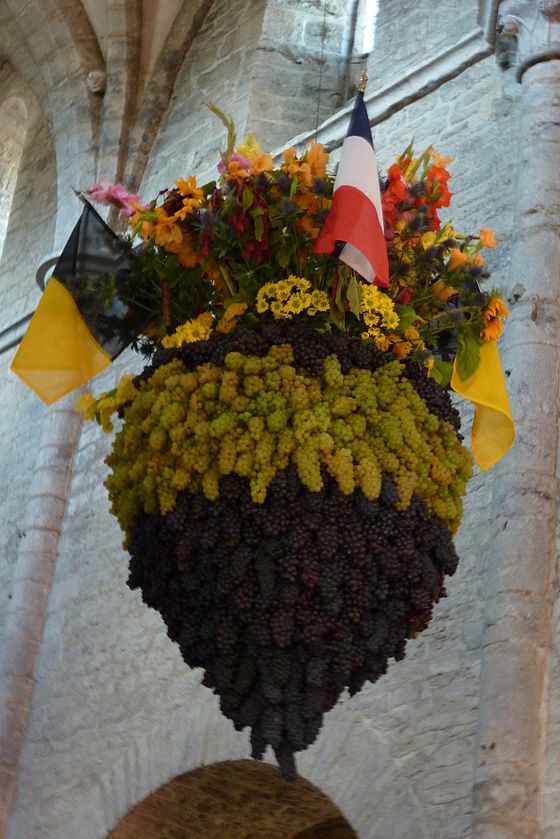 Dentelle du Puy-en-Velay (Haute Loire)
Biou suspendu à l'église Saint-Just - Jura
29
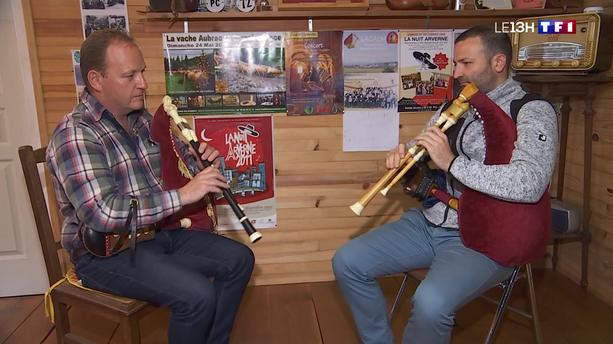 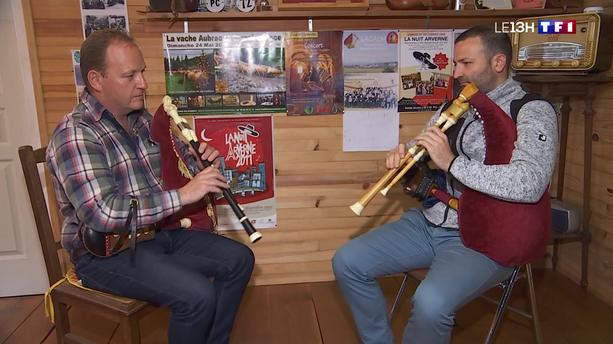 Pratique de la cabrette, instrument d’Auvergne
Pratique de la cabrette, instrument d’Auvergne
La cabrette vidéo youtube rencontre avec Jean-Louis, fabricant de cabrette de 1 à 2min 38 puis de 6min34 à la fin (8min47)
30
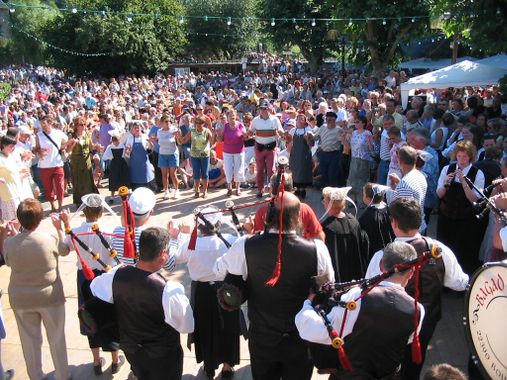 Festnoz en Bretagne
31
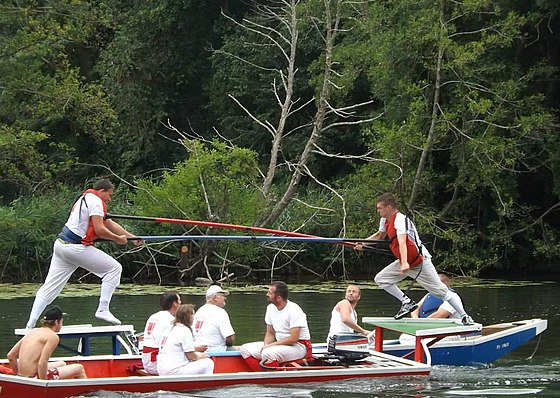 Joutes nautiques
32
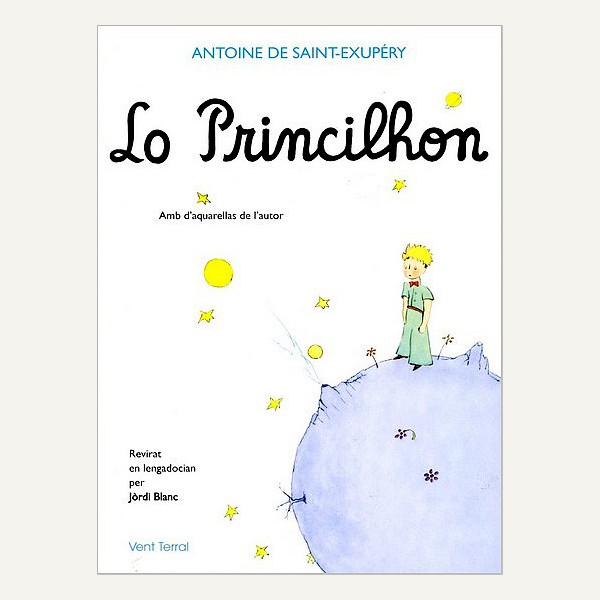 Le Petit Prince, célèbre conte moderne de Saint-Exupéry, traduit en occitan (languedocien).
33
3/ Une offre d’hébergement et de restauration de qualité
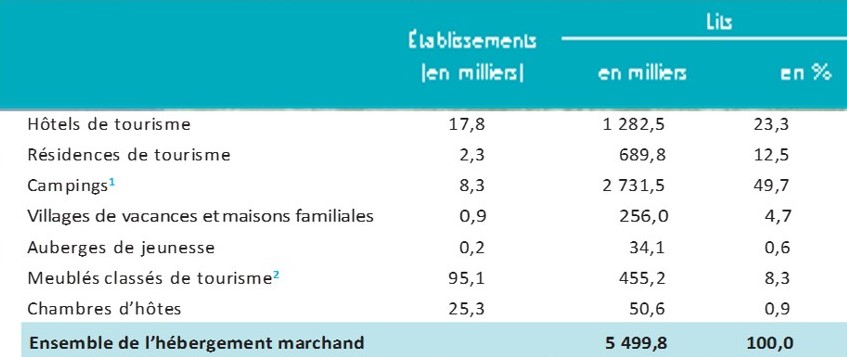 (appartements)
2. villas, studios, gîtes
34
France

Italie

Royaume-Uni

Espagne

Allemagne

Pays-Bas

Grèce

Autriche

Croatie

Suède

Pologne

Rép. Tchèque

Portugal
Parc en 2016 selon le type d’hébergement
hôtels
campings
Autres hébergements collectifs de tourisme
0		  1		   2		    3		      4			5		 6
35
En millions de places-lits
Lien tourisme et gastronomie ne date pas d’hier mais il se renforce depuis quelques années, aussi bien pour les Français que les touristes étrangers.
2 catégories :
Tourisme gastronomique et Tourisme culinaire
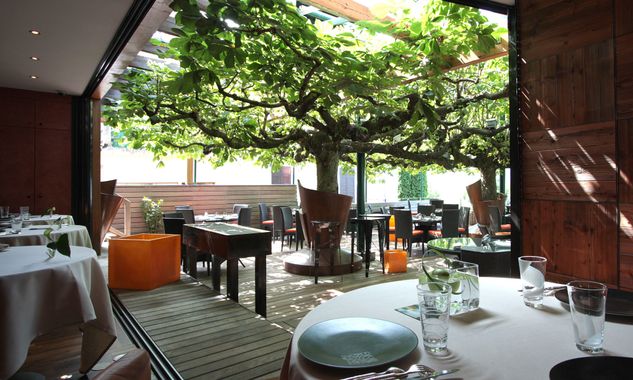 Le clos des sens à Annecy 
Restaurant 3 étoiles
36
Auberge Le Centre Poitou – Coulombiers (86)
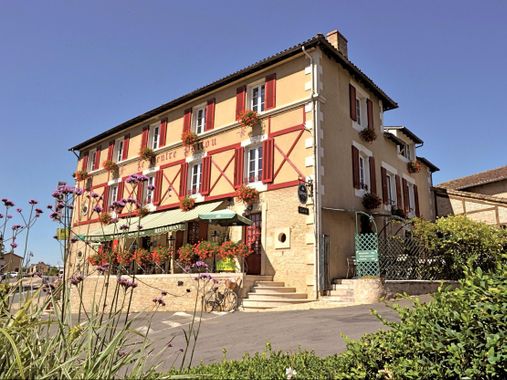 37
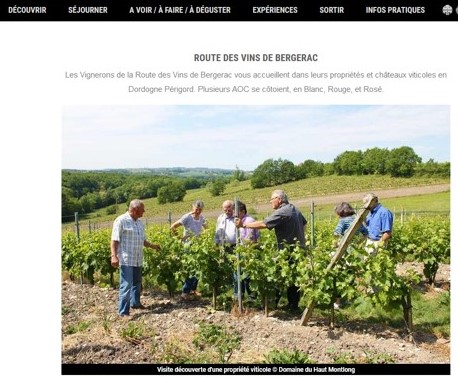 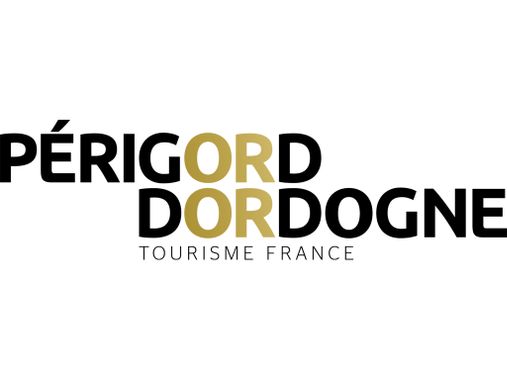 38
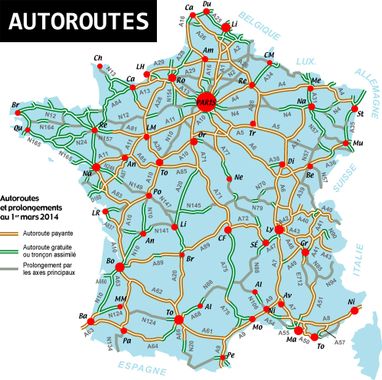 4/ Des réseaux de transport performants
11 000 km d’autoroutes
39
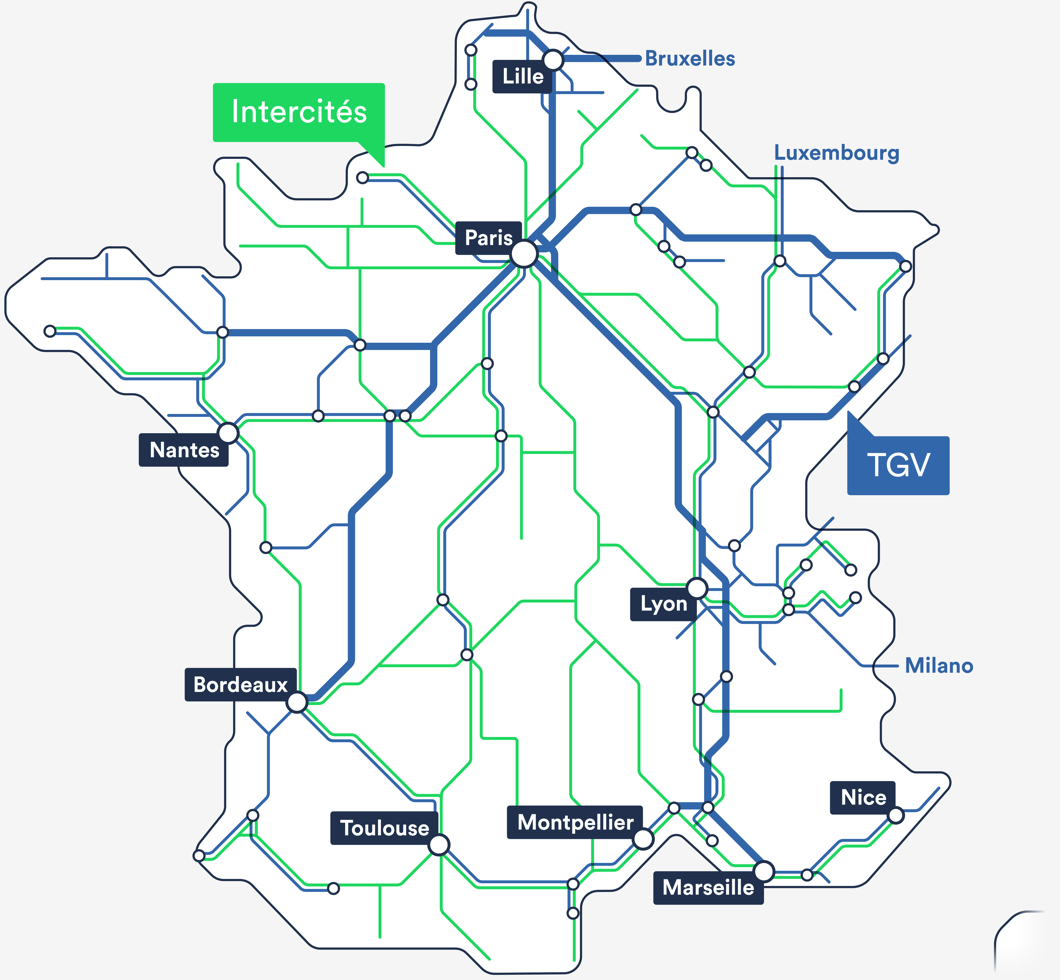 Réseau ferroviaire
40
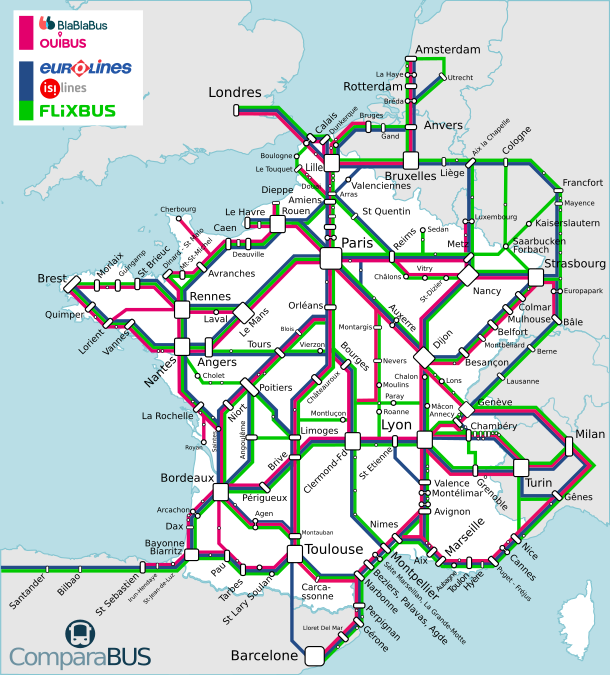 Les autocars
41
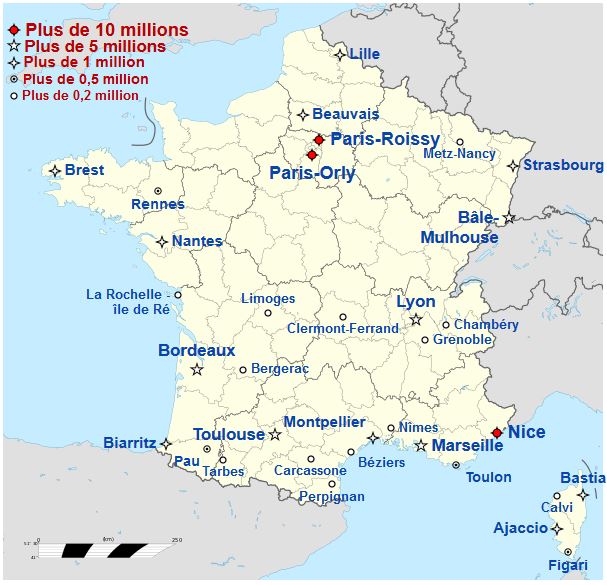 Les 
aéroports
42
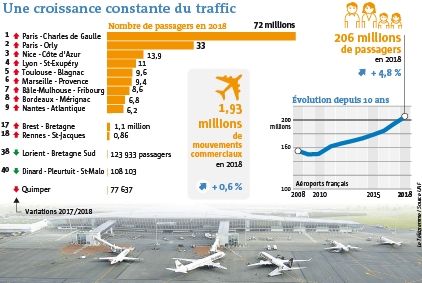 43
II Un rôle économique essentiel
1/ Des recettes importantes grâce à un grand nombre d’arrivées
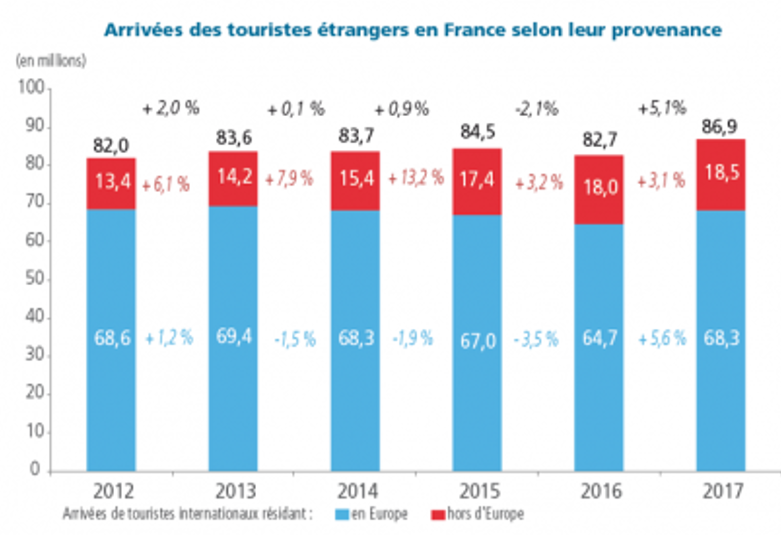 44
Océanie				   1,1	     		1,2        		0,0     	1,5
	Total				    89,3   		100			2,6     	  3
Provenance des touristes
Europe			70,0			78,3			1,7		2,4
Royaume-Uni			13,0			14,6			0,3		2,4
Allemagne			12,3			13,7			0,0		0,1
Belgique, Luxembourg	11,6			13,0			0,3		2,5
Suisse			6,8			7,6			-0,2		-3,4
Espagne			6,7			7,5			0,0		-0,3
Italie			7,0			7,8			0,4		5,5
Pays-Bas			4,7			5,3			0,4		9,8
Russie			0,9			1,0			0,0		5,0
Amérique			9,0			10,0			0,3		3,8
États-Unis			4,5			5,0			0,1		2,1
Canada			1,2			1,3			0,2		18,2
Brésil			1,1			1,2			-0,1		-10,5
Asie			6,4			7,1			0,4		7,4
Chine			2,2			2,4			0,1		3,8
Proche et Moyen-Orient	1,4			1,6			0,1		7,3
Inde			0,6			0,7			0,1		16,4
Japon			0,5			0,6			0,1		11,5
Afrique			2,9			3,3			0,1		4,3
Afrique du Nord		2,1			2,3			0,1		5,8
2/ De nombreux emplois
46
Offres d’emplois > à la demande dans hôtellerie et restauration
2 catégories d’emplois : les permanents et les saisonniers
L’emploi dans le tourisme
emplois saisonniers = la non-qualification du personnel
agences de voyages, offices de tourisme, TO = personnel qualifié
47
III des destinations  et une offre touristique variées
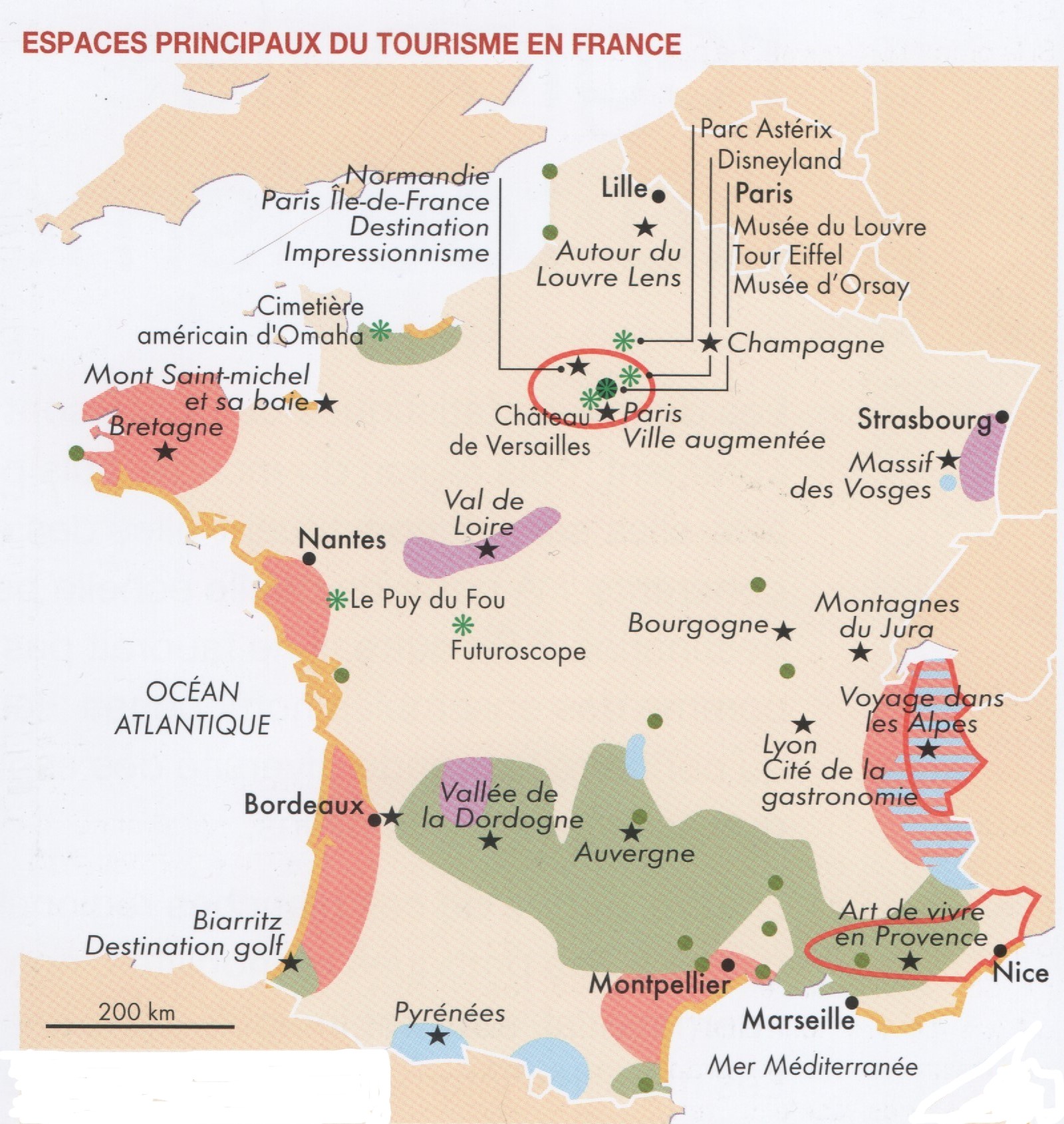 1/ une géographie du tourisme différenciée
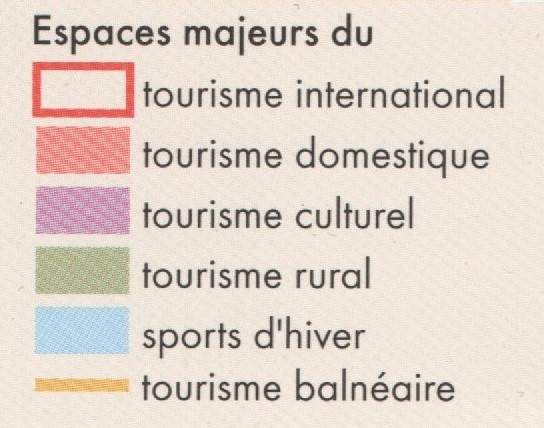 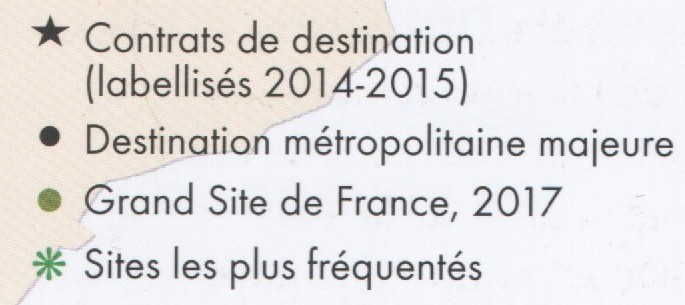 48
2/ Les pratiques touristiques en France
49
Rappel chapitre 2
- Tourisme balnéaire et nautique
Quand ? Où ? Qui ? Période de l’année ?
Étapes historiques ?
- Dès fin XVIIIe – Côte d’azur (Nice et Hyères), Manche, Normandie - Aristocrates étrangers et grande bourgeoisie française – été puis hiver sur côte d’azur.
-Après PGM, tourisme balnéaire = tourisme d’été sur tous les littoraux
Après DGM = essor encore + rapide grâce essor automobile (Les Landes, la Vendée). Développement camping d’où arrivée catégories sociales + modestes.
Conséquence : urbanisation du front de mer = tourisme de masse.
50
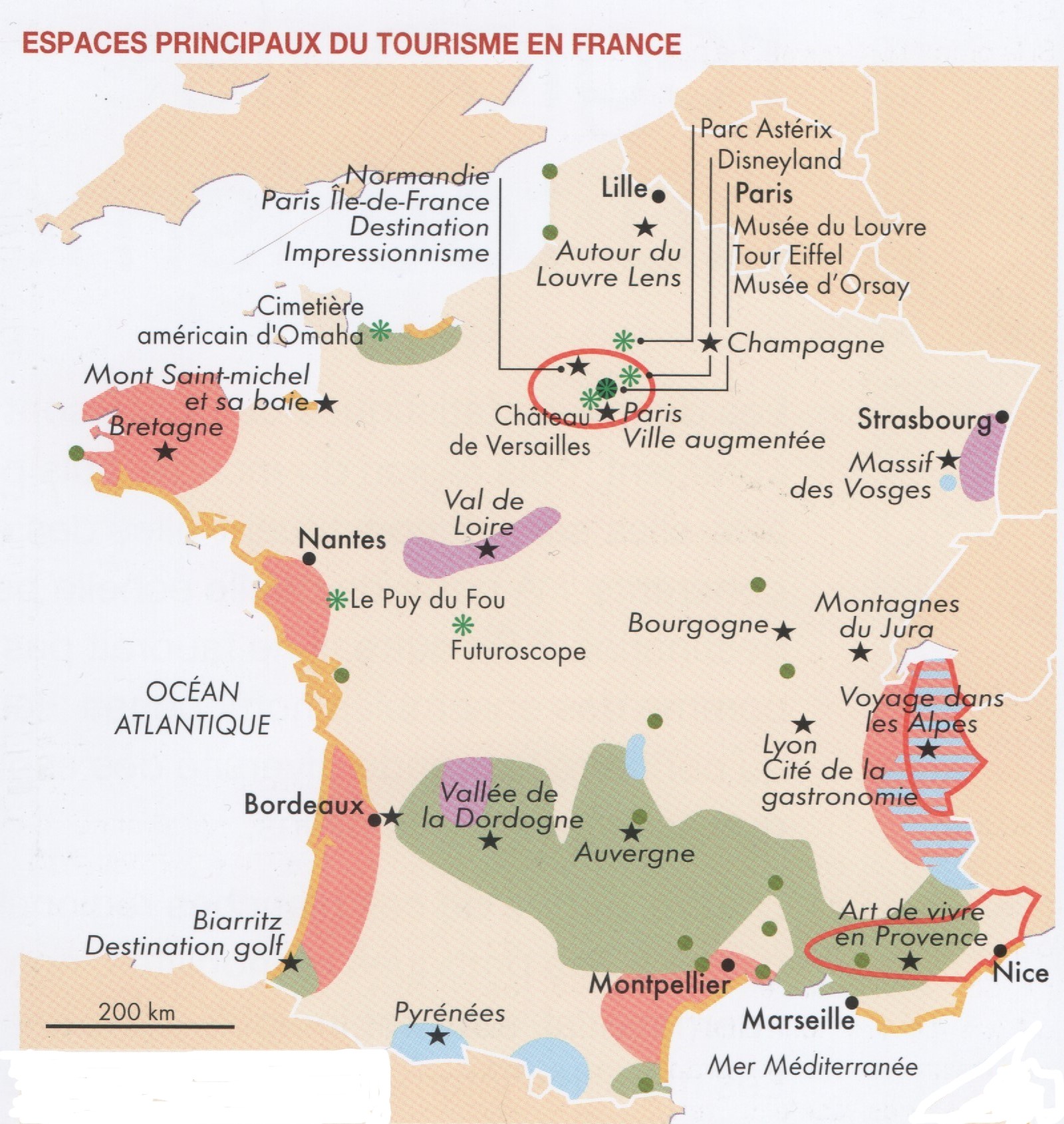 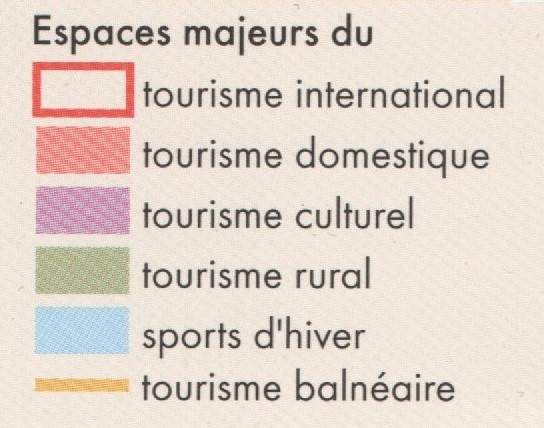 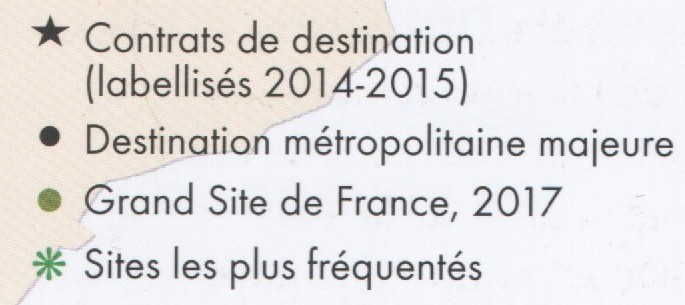 51
- Tourisme montagnard
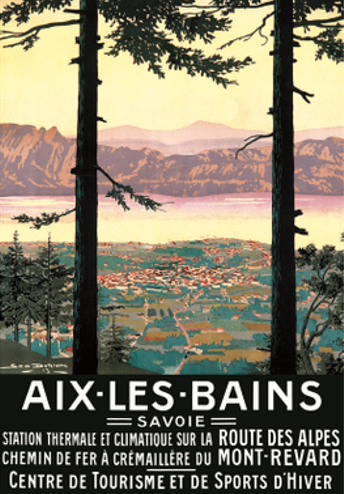 Étapes historiques ?
Quand ? Où ?
Ascension du Mont Blanc en 1786. 
Milieu XIXe siècle = création de 2 clubs alpins = British alpine club et club alpin français (1874) + succès du thermalisme (Luchon ou Aix-les-Bains avec clientèle aisée).
52
Début XXe siècle = déclin des stations thermales de montagne
+
Invention des sports d’hiver fin XIXe
Apparition sports d’hiver début XXe (apparition ski années 1880).
Entre 2 guerres = jeux olympiques d’hiver de Chamonix en 1924 + premières remontées mécaniques
Début XXe siècle = déclin des stations thermales de montagne
53
automobile
hausse niveau de vie
Essor du ski à partir des années 1960
causes ?
multiplication des équipements
JO de Grenoble (1968) puis Albertville (1992) avec victoires sportifs français
Nombre Français au ski : 1972 = 3% et 2013 = 8% (stable depuis 15 ans)
54
4 générations de stations de ski
1e génération 
Chamonix (alpinisme), Saint-Gervais (thermalisme), greffées sur le village = altitude moyenne, desservies par la route et le rail. Certaines + élevées : Mégève (1100m), Serre-Chevalier (1350m) ou Val d’Isère lancée en 1935. Leur architecture est variée.
55
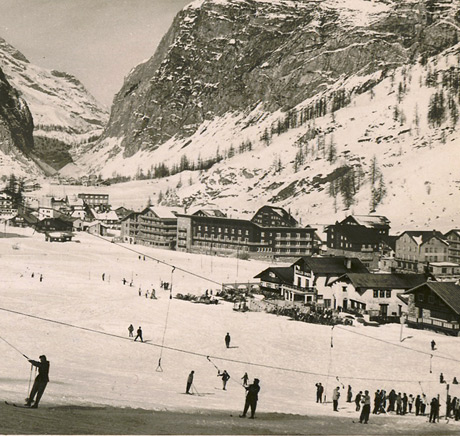 Val d’Isère
années 1950
56
2e génération 
Courchevel, Chamrousse, Méribel, etc. = stations d’altitude, parfois construites avec aide des collectivités locales (Savoie à Courchevel). Elles ont un plan d’aménagement global. Elles sont + proches des pistes, domaine skiable + étendu.
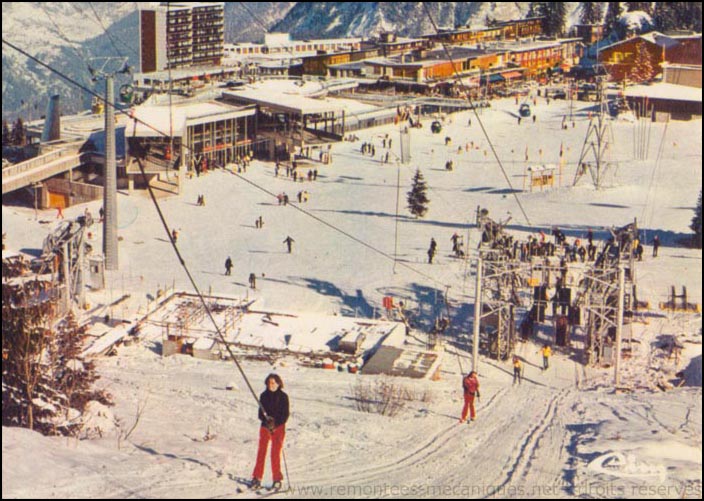 Courchevel dans les années 1970
57
3e génération 
« stations intégrées » après 1960. Totale planification, capitaux privés. Vente des appartements rembourse les capitaux empruntés. Elles sont nombreuses : Val-Thorens, Tignes, Les Arcs, La Plagne, Isola 2000.
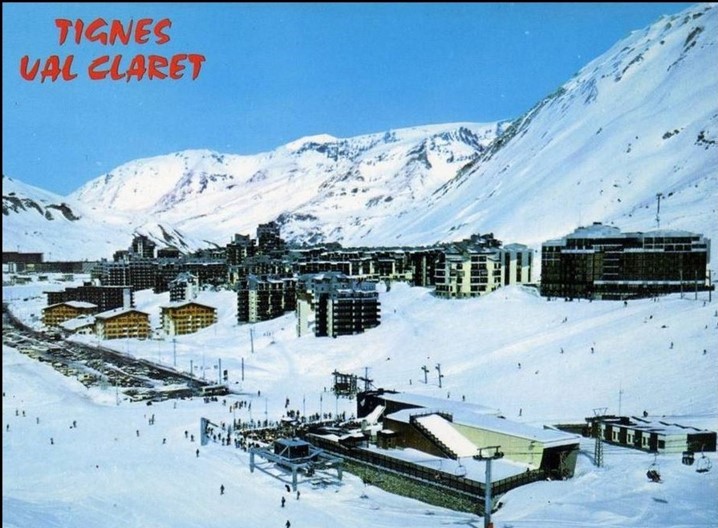 Haute altitude. Ce sont des usines à ski. Architecture controversé (immeubles, barres). Mais fréquentation estivale faible.
58
4e génération 
altitudes plus modestes, équipement de moindre envergure, mieux contrôlé, respect de l’environnement (des chalets). Hôtellerie modeste, + d’hébergement rural. Ex : Bonneval-sur-Arc.
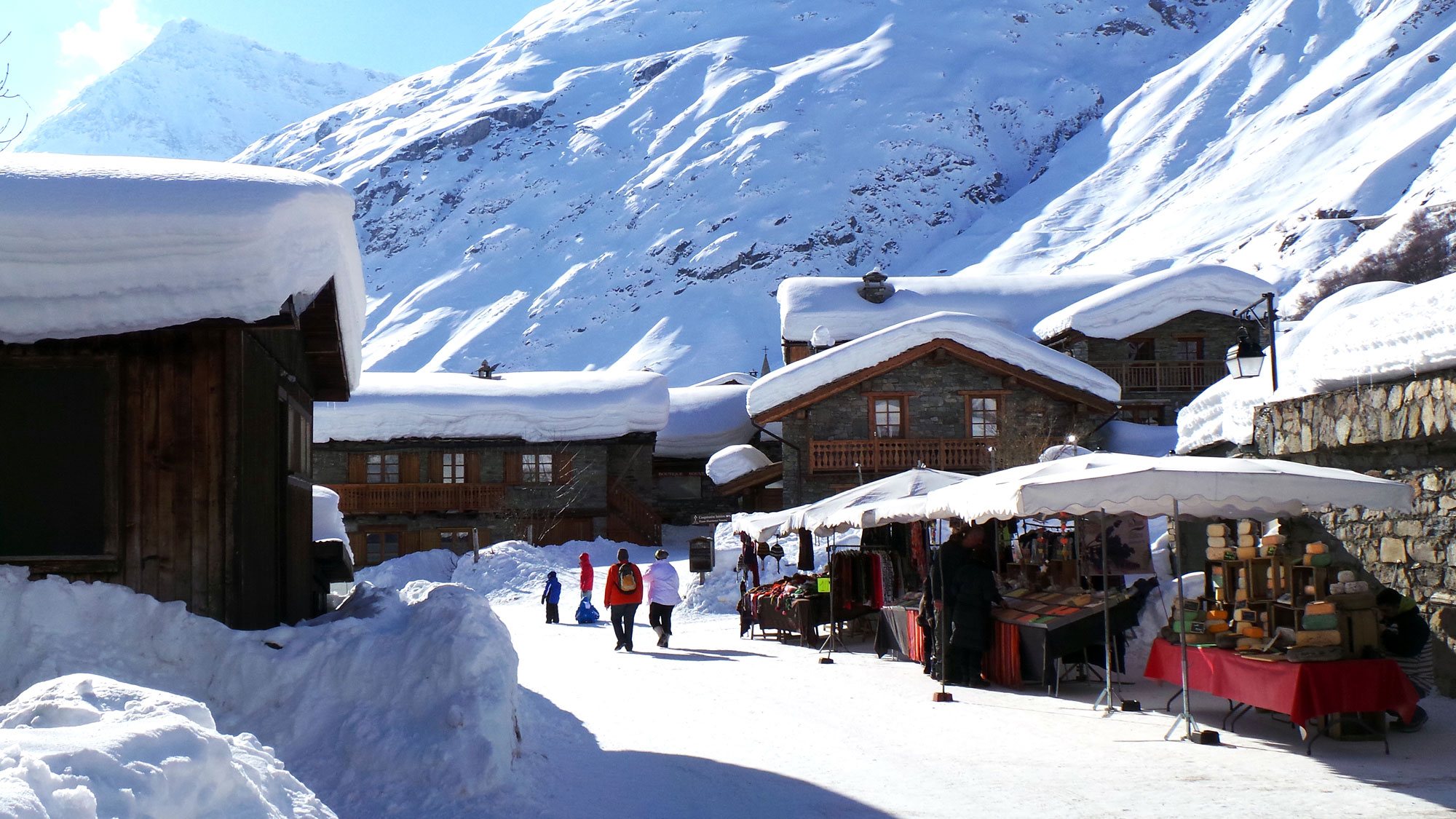 59
- Tourisme vert et tourisme rural
Les 11 parcs nationaux français
8 millions de touristes par an
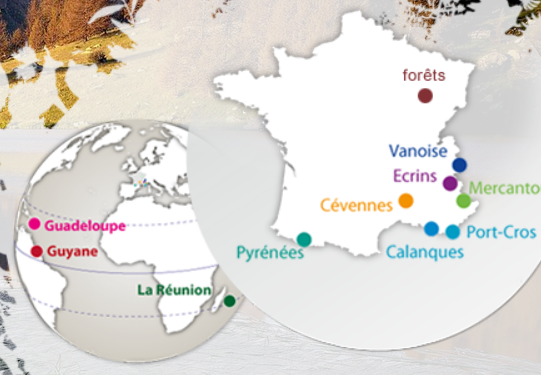 60
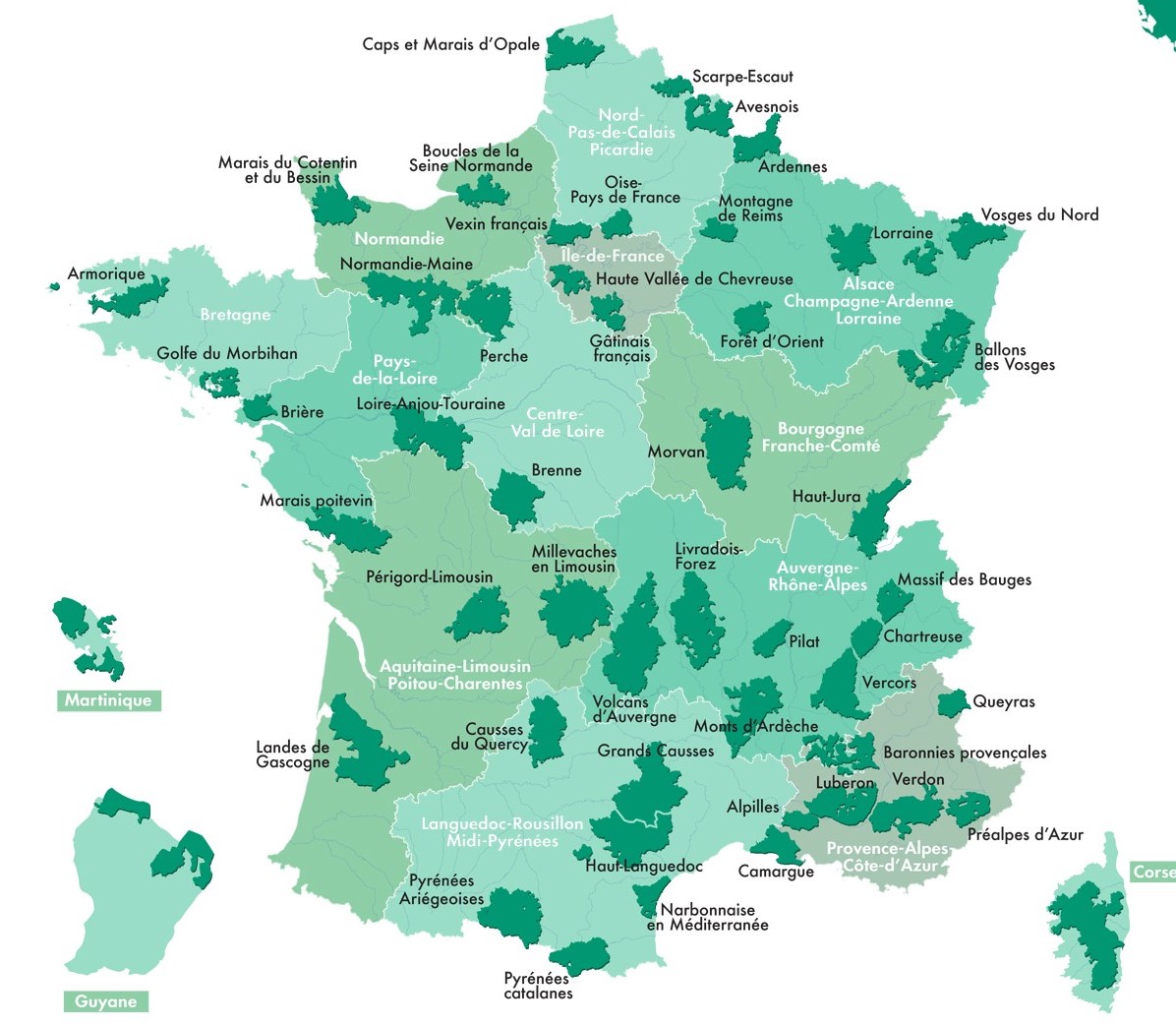 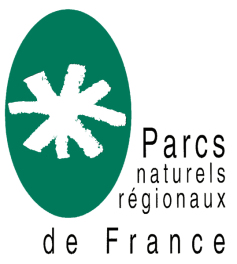 Les 51 parcs naturels régionaux français
Soit 15% du territoire
61
Un tiers de la fréquentation touristique annuelle
destination traditionnelle pour bcp de citadins (village d’origine, maison familiale)
Tourisme rural
= la campagne
But : échapper au rythme trépidant de la ville et fuir tourisme de masse (littoral, villes)
Pour les autres = camping ou location gîte
de + en + d’étrangers : Britanniques, Allemands, Néerlandais et Belges
62
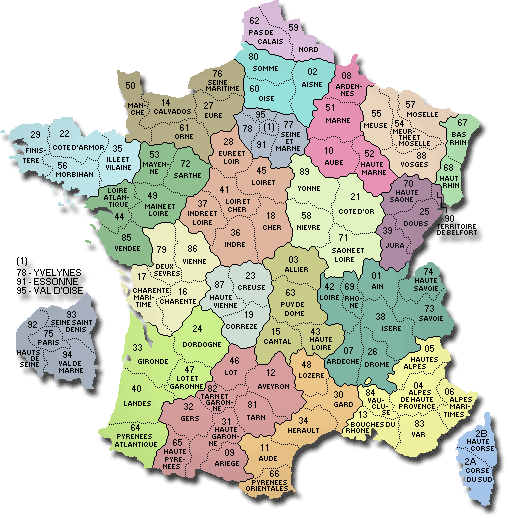 63
- Le tourisme social
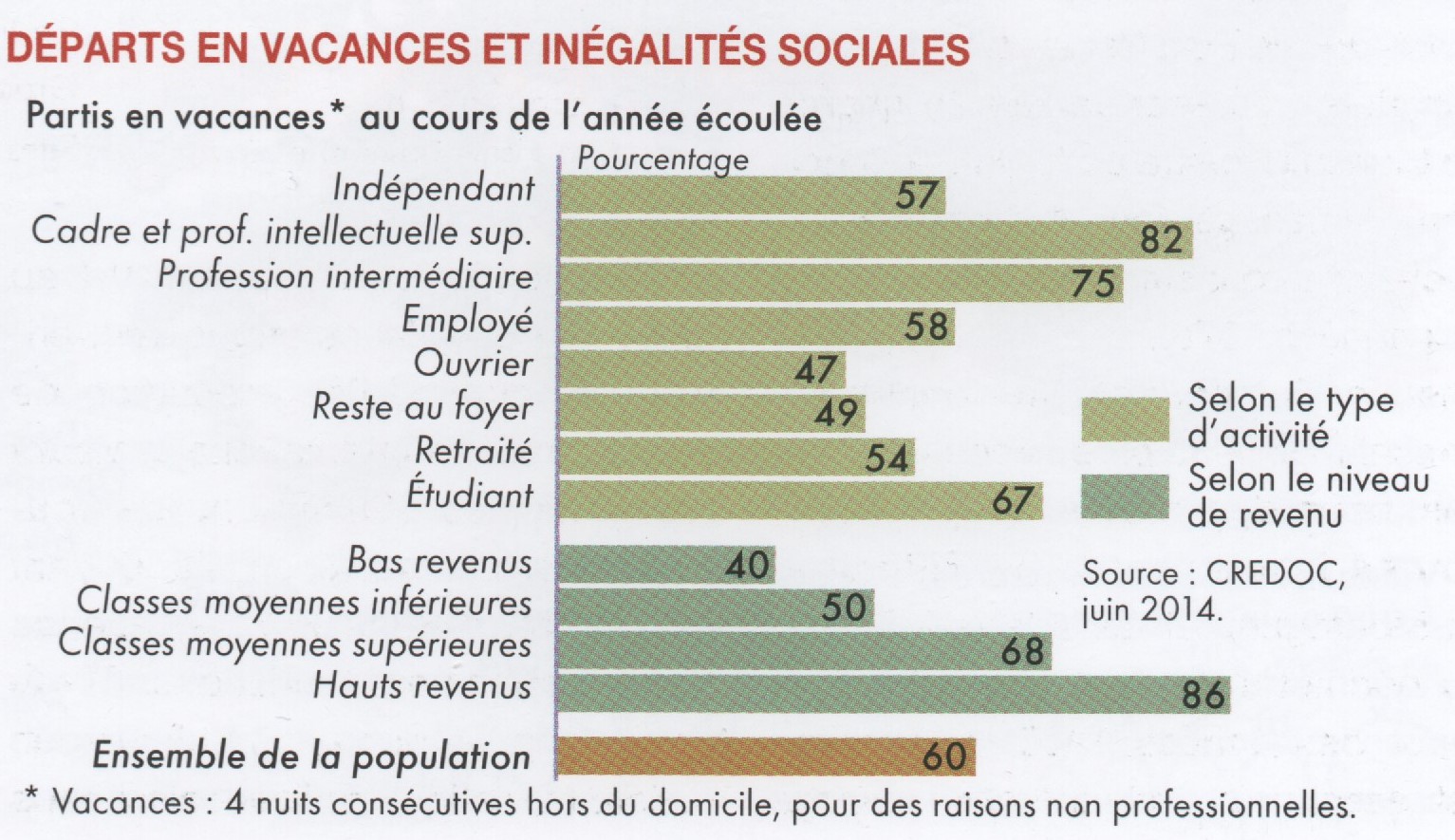 64
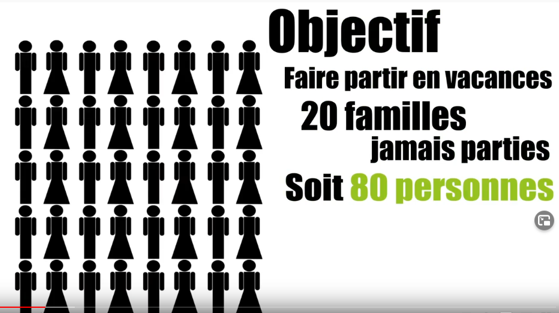 Exemple Vidéo UNAT Val de Loire 15min
https://www.youtube.com/watch?v=4IPKEy0xgFM
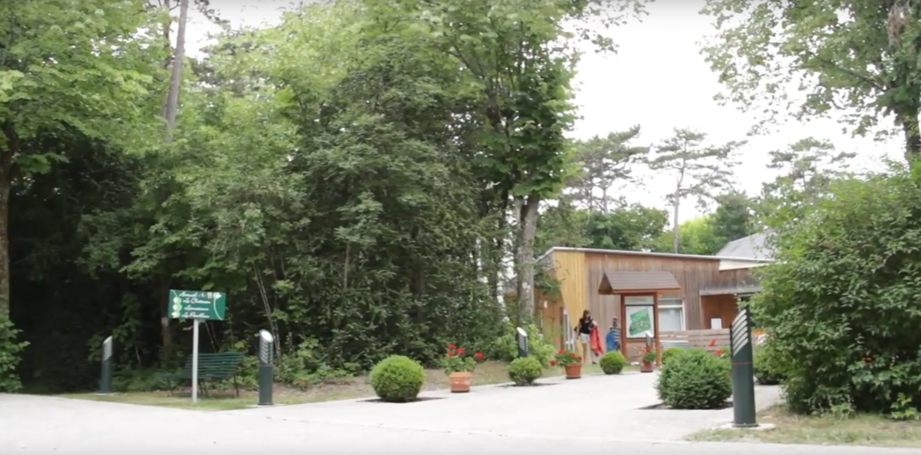 65
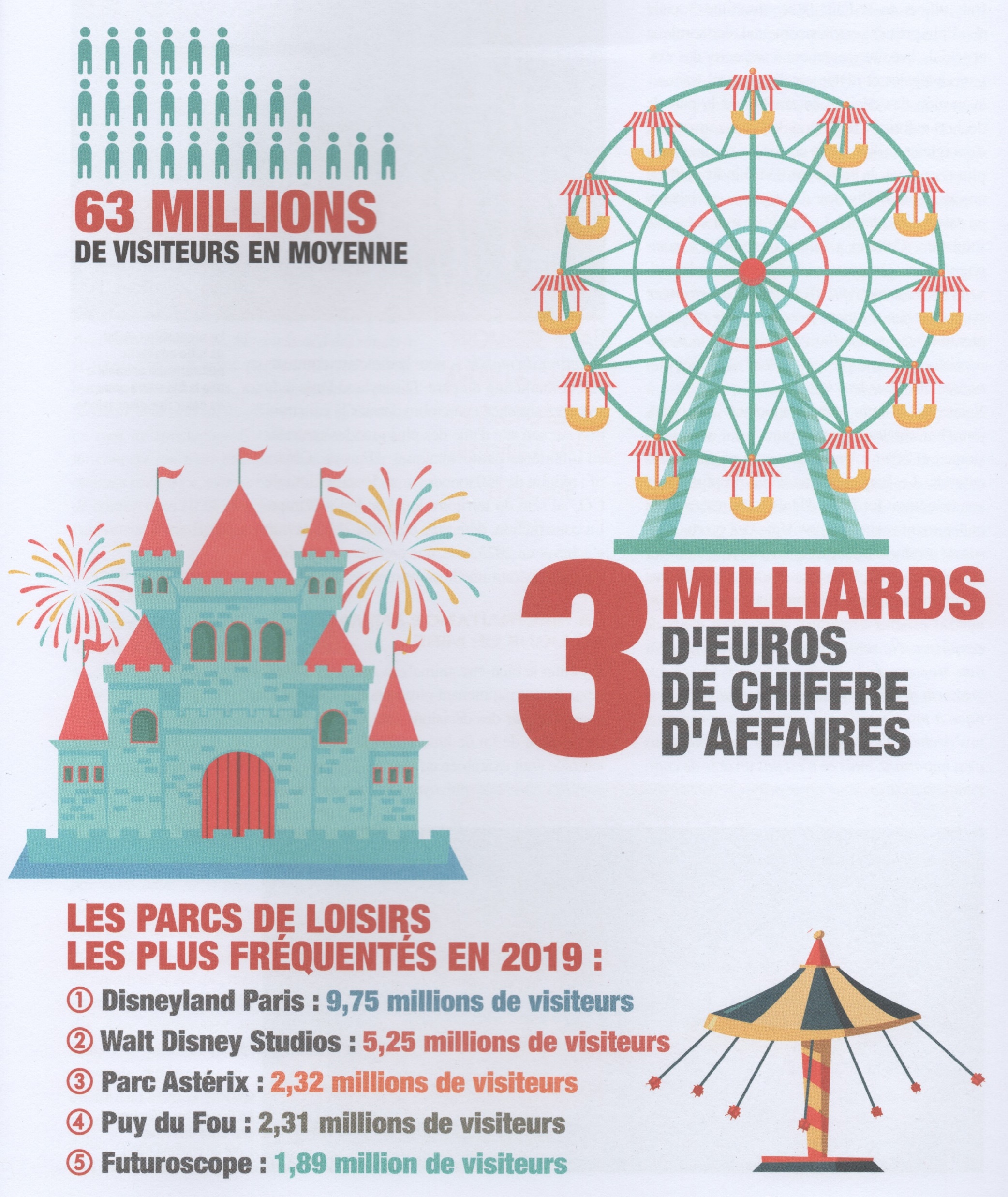 - Les parcs de loisirs : un secteur dynamique
66
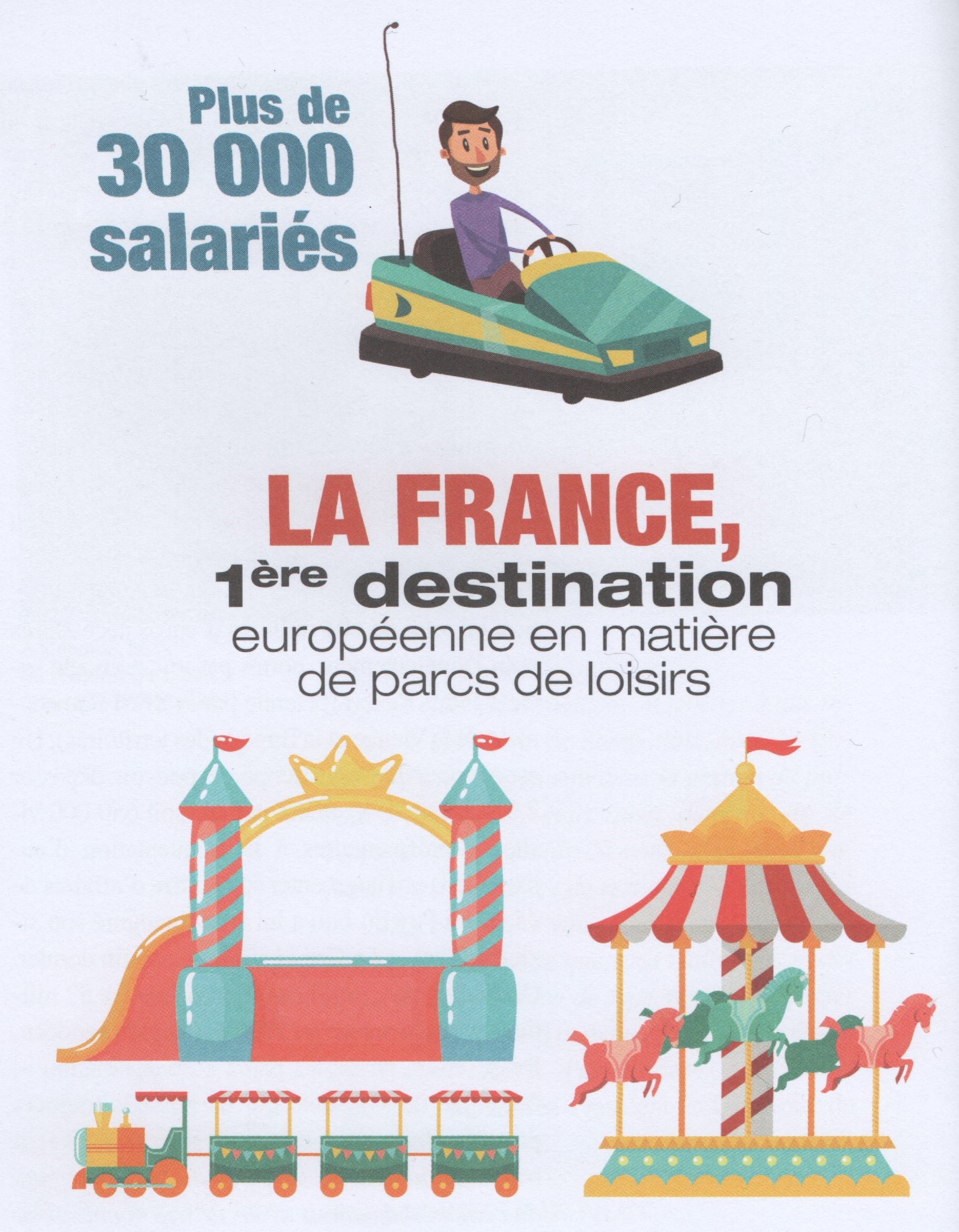 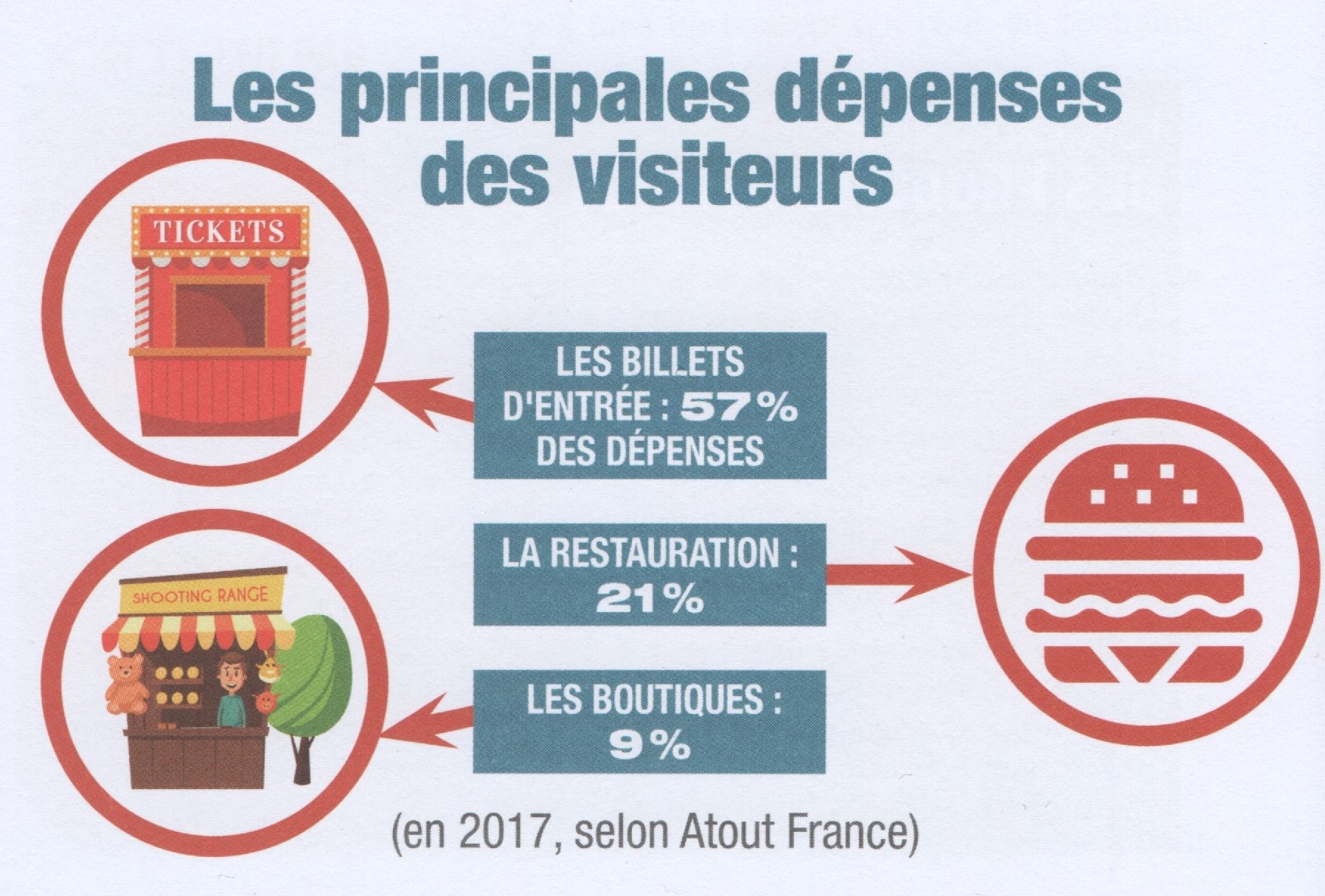 67
Ces parcs ont un poids important sur leur territoire
Impacts de la pandémie covid 19
L’innovation et les investissements
Réduire l’impact environnemental des parcs
La question du bien-être animal dans les parcs animaliers
Comment faire face à la concurrence entre les parcs ?
68